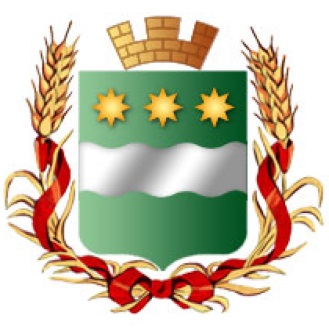 Дальневосточная ассоциация управления проектами 
Семинар "Формы и методы межсекторного взаимодействия" 
Благовещенск, 27 января 2021 года
ПРАКТИКИ  МЕЖСЕКТОРНОГО  ВЗАИМОДЕЙСТВИЕ В  МЕСТНОМ  САМОУПРАВЛЕНИИ: из опыта Дальневосточного научного                                      центра местного самоуправления
Максим Анатольевич Поличка,
замдиректора по правовым исследованиям  ДВ научного центра местного  самоуправления, директор ДВ центра инноваций социальной сферы, 
кандидат юридических наук
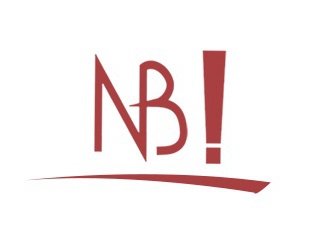 Понятия и базовые установки                                    при разработке практик
Под межсекторным взаимодействием  понимаем процесс установления конструктивных партнерских отношений между  властью, бизнесом, некоммерческим сектором и гражданами.  
Межсекторное взаимодействие (МВ) в местном самоуправлении              не самоцель, а средство повышения эффективности решения вопросов местного значения. 
 Обязательными участниками в каждой практике  МВ являются школьники и (или) студенты, так как «Сегодня – дети,  завтра - народ» (С.Михалков)
МВ - обязательное условие  местного самоуправления
В соответствии с Федеральным законом №131-ФЗ  местное самоуправление … решение вопросов местного значения населением непосредственно И (или) органами местного самоуправления. Таким образом




 
                  В главе 5  закона 131-ФЗ и иных федеральных законах определено огромное количество форм участия населения в муниципальном управлении. Однако в большинстве своём они остаются «спящими», либо  их использование носит эпизодический, бессистемный характер без привязки к конкретным ВМЗ.
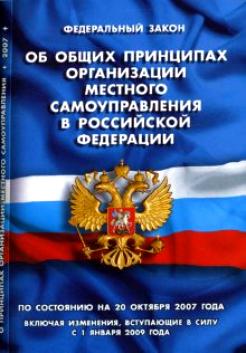 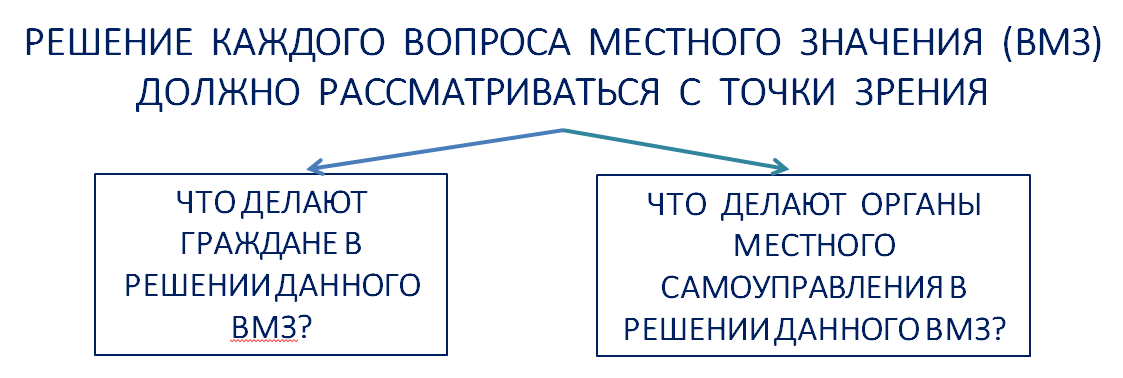 ПРОБЛЕМА:  огромный интеллектуальный, информационный и организационный потенциал населения не используется для повышения эффективности решения ВМЗ, большинство из которых являются составляющими качества жизни населения
Воспроизводство активистов                               и лидеров в городе
Внедрение в школы курса
"Основы участия детей и молодёжи в общественной жизни"   
с итоговой работой - разработка социального проекта, 
направленного на решение актуальной  городской проблемы
Практико-ориентированный курс для старшеклассников                                                       «Основы участия детей и молодежи в общественной жизни»
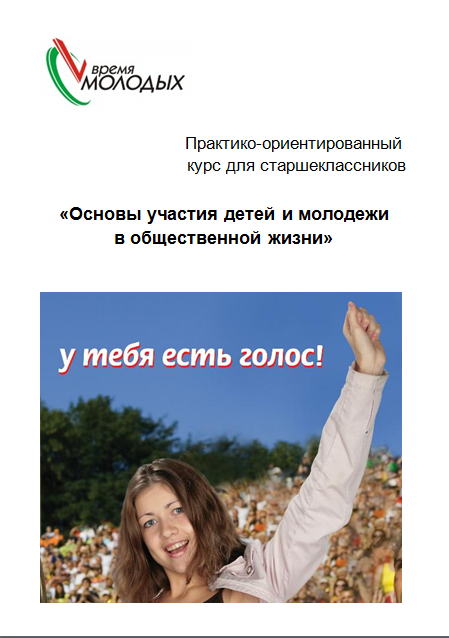 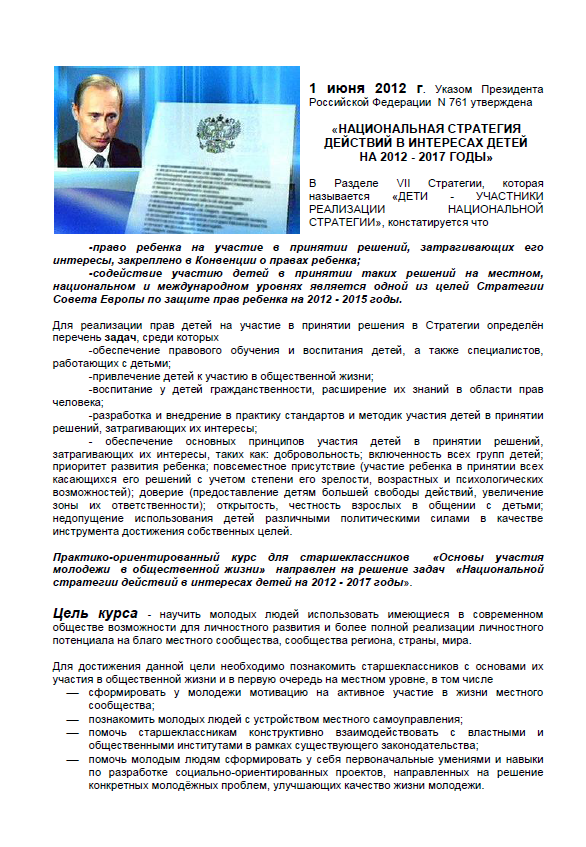 Курс  разработан  в 2012 году 
для реализации Раздела VII «Дети - участники реализации национальной стратегии», 
входящего в  
 «НАЦИОНАЛЬНУЮ  СТРАТЕГИЮ ДЕЙСТВИЙ  В ИНТЕРЕСАХ  ДЕТЕЙ                                НА 2012 - 2017 ГОДЫ», 
в котором определены следующие  ЗАДАЧИ: 

-привлечение детей к участию в общественной жизни; 

-воспитание у детей гражданственности, расширение их знаний в области прав человека.
Изучения курса вызывает большой интерес старшеклассников и даже их родителей.  В ходе изучения темы «Решение молодежных проблем силами молодых людей путем социального проектирования», старшеклассники разрабатывали социальные проекты, направленные на решение актуальных, с их точки зрения, молодёжных проблем.
Пример.  Двое учащихся посчитали, что молодёжь, их ровесники  мало думают о своём профессиональном самоопределении. 
          Для решения этой проблемы они сделали и разместили в сети Интернет видеоклип «Кем стать»                    см. http://www.youtube.com/watch?v=eDQbC5UbDpw
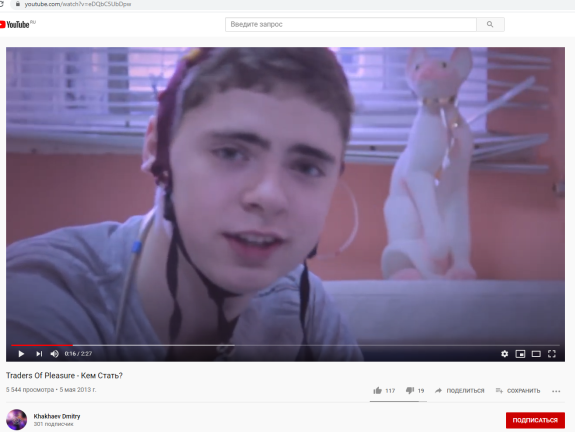 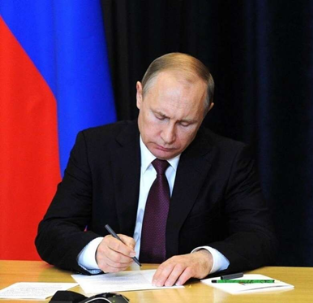 федеральный закон От 31 Июля 2020 Г. N 304-ФЗ
 "О ВНЕСЕНИИ ИЗМЕНЕНИЙ В ФЕДЕРАЛЬНЫЙ ЗАКОН "ОБ ОБРАЗОВАНИИ В РОССИЙСКОЙ ФЕДЕРАЦИИ"                                                                                                        ПО ВОПРОСАМ ВОСПИТАНИЯ ОБУЧАЮЩИХСЯ"
2) воспитание - деятельность, направленная на развитие личности, создание условий для самоопределения и социализации обучающихся на основе социокультурных, духовно-нравственных ценностей и принятых в российском обществе правил и норм поведения в интересах человека, семьи, общества и государства, формирование у обучающихся чувства патриотизма, гражданственности, уважения к памяти защитников Отечества и подвигам Героев Отечества, закону и правопорядку, человеку труда и старшему поколению, взаимного уважения, бережного отношения к культурному наследию и традициям многонационального народа РФ, природе и окружающей среде;
Гражданственность - качество, свойство поведения человека, проявляющиеся в его готовности и способности участвовать в делах общества  и государства
Все образовательные организации страны должны к 1 сентября 2021 года разработать  программу воспитания
Федеральный закон от 30 декабря 2020 г. № 489-ФЗ  "О молодежной политике в РФ"
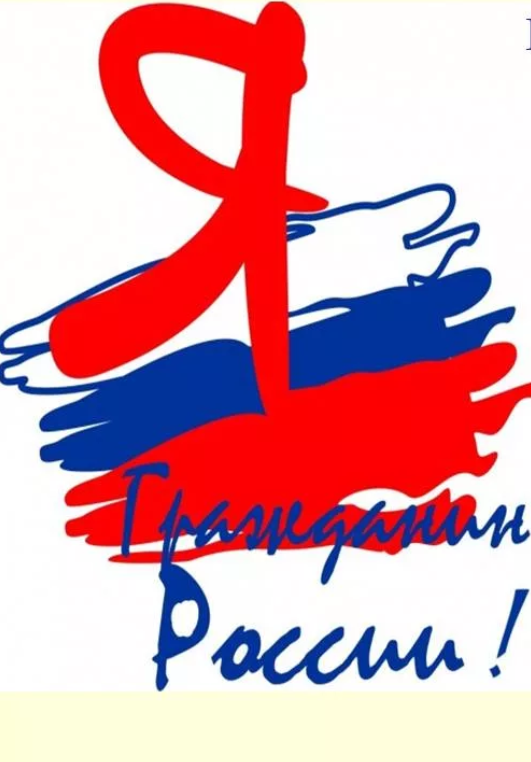 Целями молодежной политики являются:
	3) создание условий для участия молодежи в политической, социально-экономической, научной, спортивной и культурной жизни общества;

Основными направлениями реализации молодежной политики являются:
	1) воспитание гражданственности, патриотизма, преемственности традиций, уважения к отечественной истории, историческим, национальным и иным традициям народов РФ;
Практики межсекторного взаимодействияв стратегическом планировании
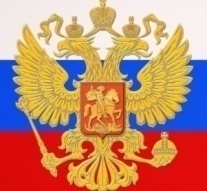 Федеральный закон от 28.06.2014 N 172-ФЗ
                                                «О стратегическом планировании                                               в Российской Федерации»

Статья 6. Полномочия органов местного самоуправления в сфере стратегического планирования
 2) разработка, рассмотрение, утверждение (одобрение) и реализация документов стратегического планирования по вопросам, отнесенным к полномочиям органов местного самоуправления;
Статья 11. 
7. К разработке документов стратегического планирования могут привлекаться объединения профсоюзов и работодателей, общественные, научные и иные организации с учетом требований законодательства Российской Федерации о государственной, коммерческой, служебной и иной охраняемой законом тайне.
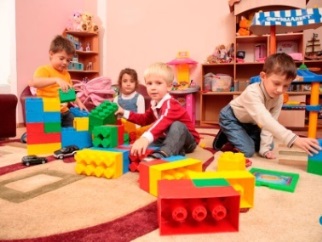 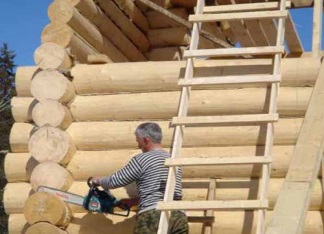 Местное самоуправление должно  обеспечить «производство» на территории муниципалитета
Производить  большинство этих услуг должны субъекты малого предпринимательства                     и СОНКО.

Но для этого им необходим благоприятный инвестиционный климат,     включающий в себя:
1) наличие информации                    о спросе (потребностях) населения на городские услуги в каждом районе города,
2) оценку  состояния инвестиционного климата на рынках городских услуг.
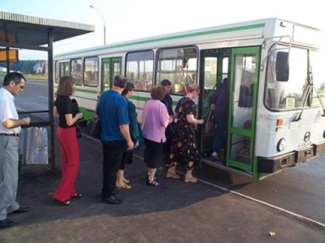 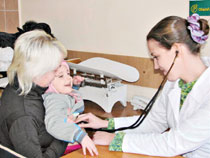 услуг по электроснабжению, теплоснабжению, газоснабжению, и т.д. водоснабжению и водоотведению;
образовательных услуг (дошкольного, школьного, дополнительного образования);
услуг здравоохранения; 
услуг отдыха, досуга, культуры:
физкультуры и спорта; 
мероприятия для  молодёжи:
услуги связи, общественного питания, торговли;
транспортных услуг; 
услуг бытового обслуживания; 
ритуальных услуг

которые являются составляющими                           «качества жизни»
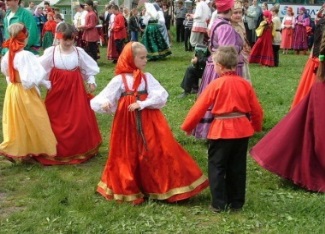 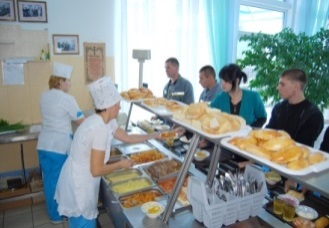 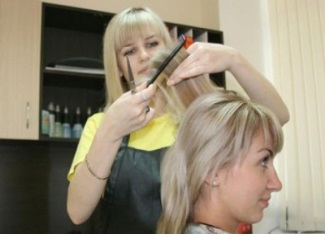 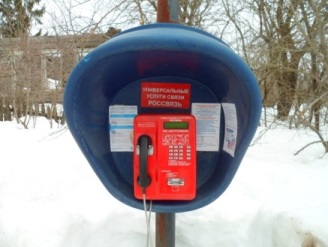 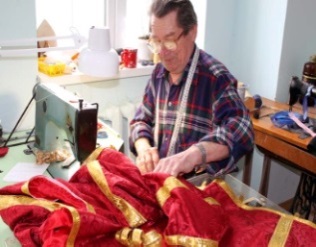 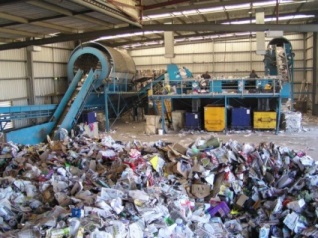 Межсекторное взаимодействие  при мониторинге (маркетинговых исследованиях)  муниципальных отраслевых рынков
Цель проекта - разработать и апробировать технологию участия граждан и их объединений в стратегическом планировании на уровне городского округа и апробировать  её на примере участия граждан и их объединений в разработки стратегии развития бытового обслуживания в г.Хабаровске.
Реализация проекта 
Студенты  ДВИУ РАНХиГС привлечены к разработке Анкет для социсследования рынка бытовых услуг.
Учащиеся школ города, где преподаётся  курс «Основы самозанятости и предпринимательства» провели анкетирование своих родителей, а студенты ДВИУ РАНХиГС  обработали анкеты.
Специалисты ДВНЦМС  сформировали брошюру «Правовые основы бытового обслуживания». 
Полученные результаты анкетирования и брошюра обсуждены с  представителями бизнеса.   
Проведён круглый стол с представителями  Администрации города, представителями бизнеса и экспертов в сфере бытового обслуживания, где определены проблемы рынка бытовых услуг и разработали предложения по их решению
Предложения представлены Администрации города для внесения корректив в Планы по развитию рынка бытовых услуг Хабаровска
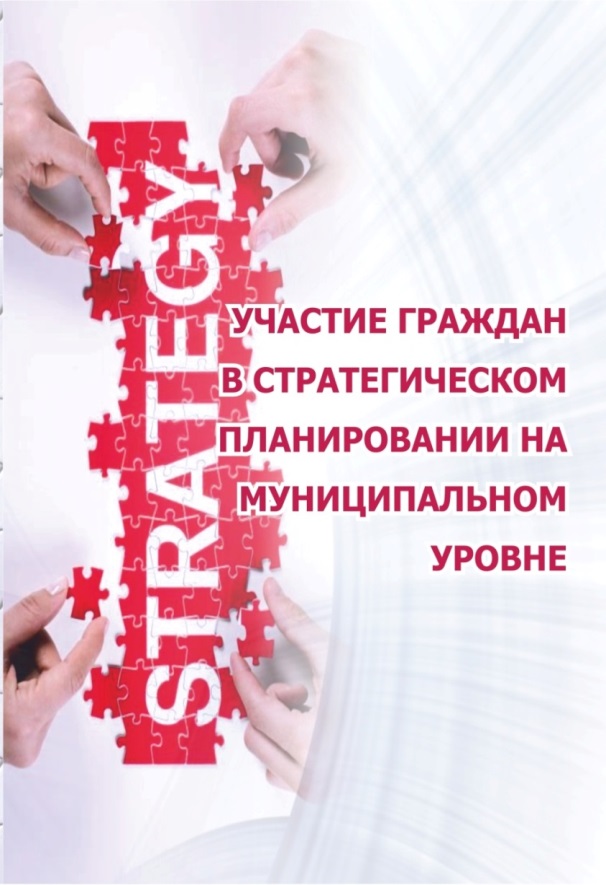 2017
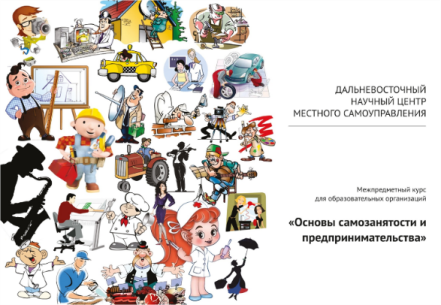 Тема 2. Потребности населения как основа для самозанятости
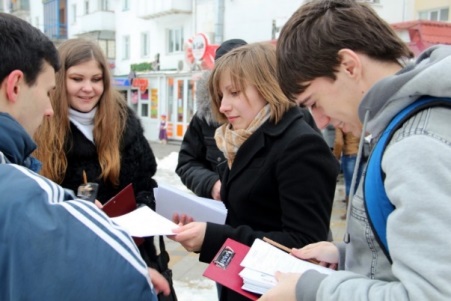 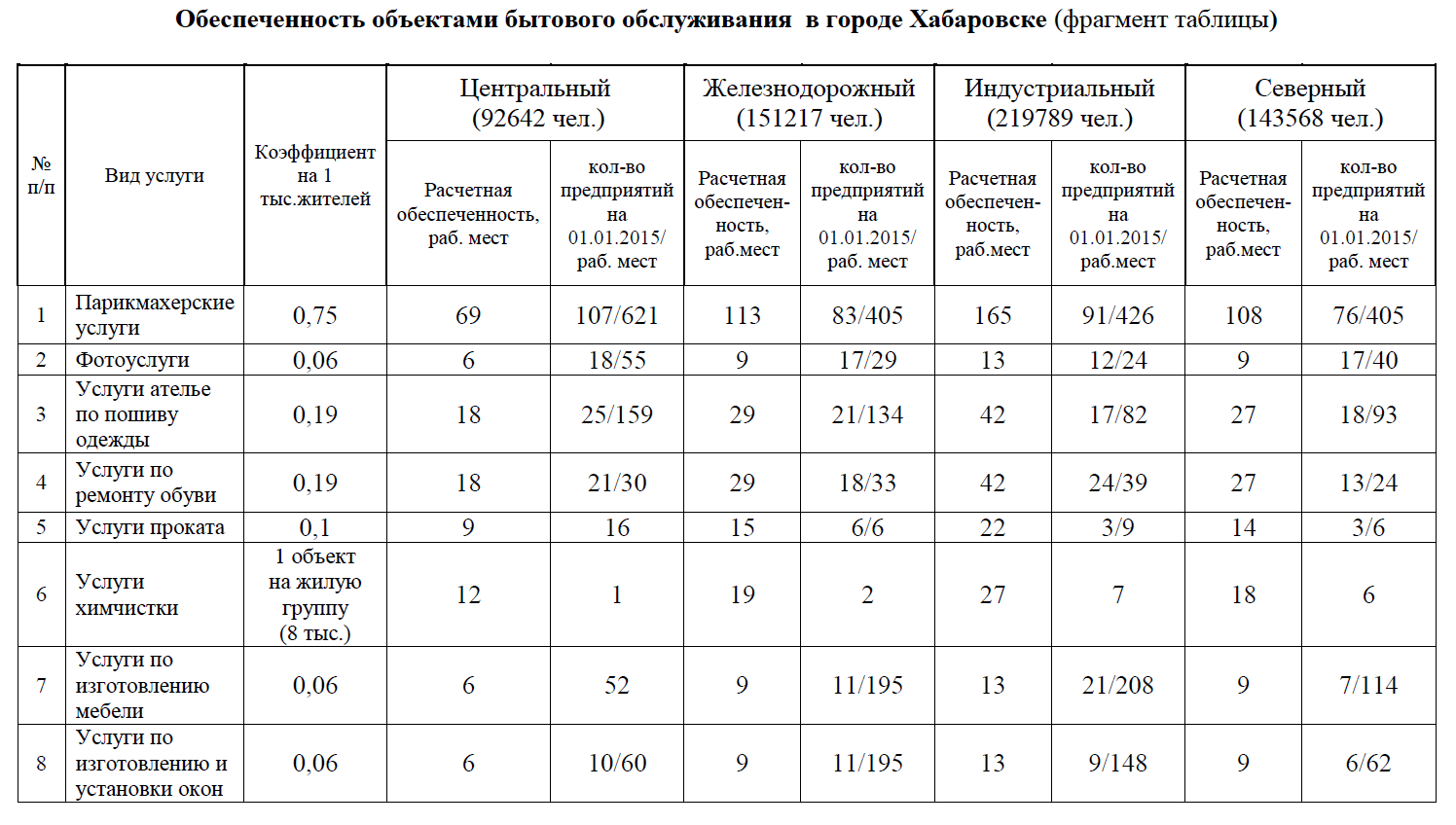 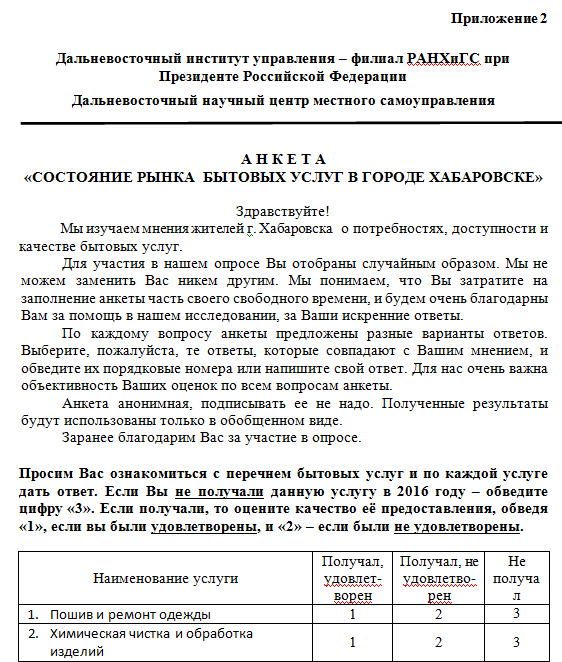 «Горячая десятка» бытовых услуг Хабаровска
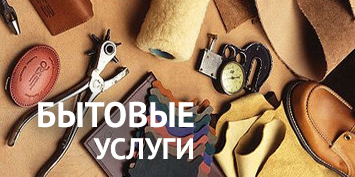 Задачи по развитию рынка бытового обслуживания в Хабаровске
Задача 1. Установить нормативы по уровню обеспеченности объектами бытового обслуживания и уровню территориальной доступности объектов услуг бытового обслуживания для города Хабаровска 
Задача 2. В соответствии с установленными нормативами сформировать перспективную (нормативную) схему размещения объектов бытового обслуживания населения в г.Хабаровске с  перечнем обязательных видов услуг.
Задача 3. При реализации инвестиционных проектов по строительству в городе предусматривать создание комплексных многофункциональных предприятий бытового обслуживания населения, сформированных на принципах кооперирования…
 Задача 4. Разработать и реализовать муниципальную программу (подпрограммы) развития предпринимательства в сфере бытового обслуживания.
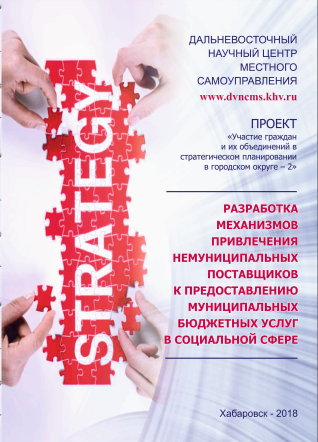 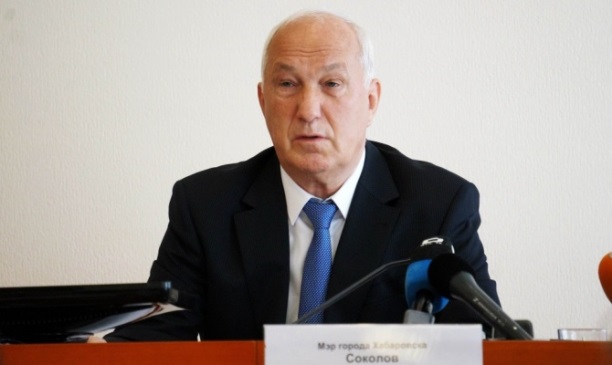 Соколов А.Н.: «В первую очередь разработайте механизмы привлечения немуниципальных поставщиков к предоставлению муниципальных бюджетных услуг  в сфере                        дополнительного образования детей»
Ст. 16. Вопросы местного значения городского округа

п. 13) ….. организация предоставления дополнительного образования детям в муниципальных образовательных организациях
Анализ правовых основ        дополнительного образования детей
Конституция Российской Федерации, статья 43 
1. Каждый имеет право на образование.
2. Гарантируются общедоступность и бесплатность дошкольного, основного общего и среднего профессионального образования в государственных или муниципальных образовательных учреждениях и на предприятиях.
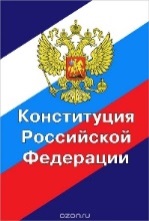 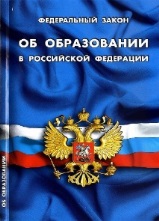 Федеральный закон  №273-ФЗ «Об образовании в РФ», ст. 75
 1.…Дополнительное образование детей обеспечивает их 
адаптацию к жизни в обществе, 
профессиональную ориентацию, 
а также выявление и поддержку детей, проявивших выдающиеся способности
.
Приказ Минобрнауки России от 29.08.2013 N1008 и Приказ Минпросвещения России от 09.11.2018 № 196 "Об утверждении Порядка организации и осуществления образовательной деятельности по дополнительным общеобразовательным программам»                         
  9. Занятия в объединениях могут проводиться по дополнительным общеобразовательным программам различной направленности (технической, естественнонаучной, физкультурно-спортивной, художественной, туристско-краеведческой, социально-педагогической).
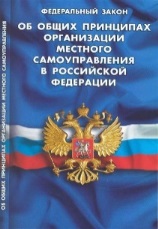 Федеральные законы ;184-ФЗ и  №131-ФЗ наделяют органы государственной власти субъектов федерации и органы местного самоуправления  полномочием   
    организация предоставления дополнительного образования детям в государственных (муниципальных) образовательных организациях
Система дополнительного образования детей в Хабаровске
Структура занятости населения в Хабаровском крае в 2018г.
Результаты  анализа
Варианты привлечения немуниципальных поставщиков к оказанию муниципальных бюджетных услуг  дополнительного образования
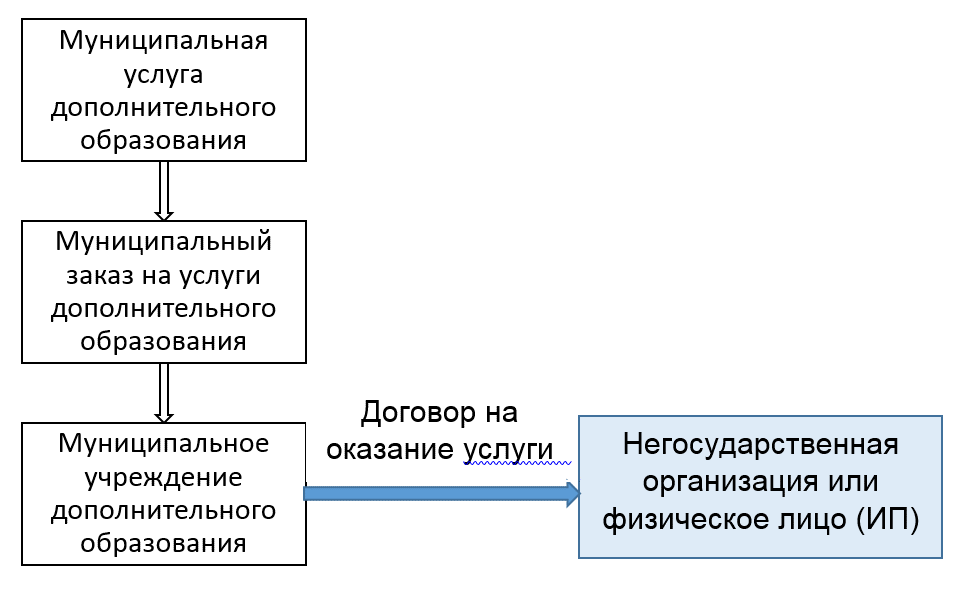 Вариант 1 (самый безболезненный)

Но есть вопросы 
    1) Может ли муниципальное учреждение допобразования заключать Договоры возмездного оказание услуг с  ИП и СОНКО на реализацию программ дополнительного образования на своей территории?
    2) Должно ли ИП и СОНКО иметь лицензию на образовательную деятельность для работы по Договору оказания услуг с  муниципальным учреждением допобразования?
Вариант 3 Персонифицированное финансирование дополнительного образования детей
Вариант 2. Муниципальный заказ и конкурс
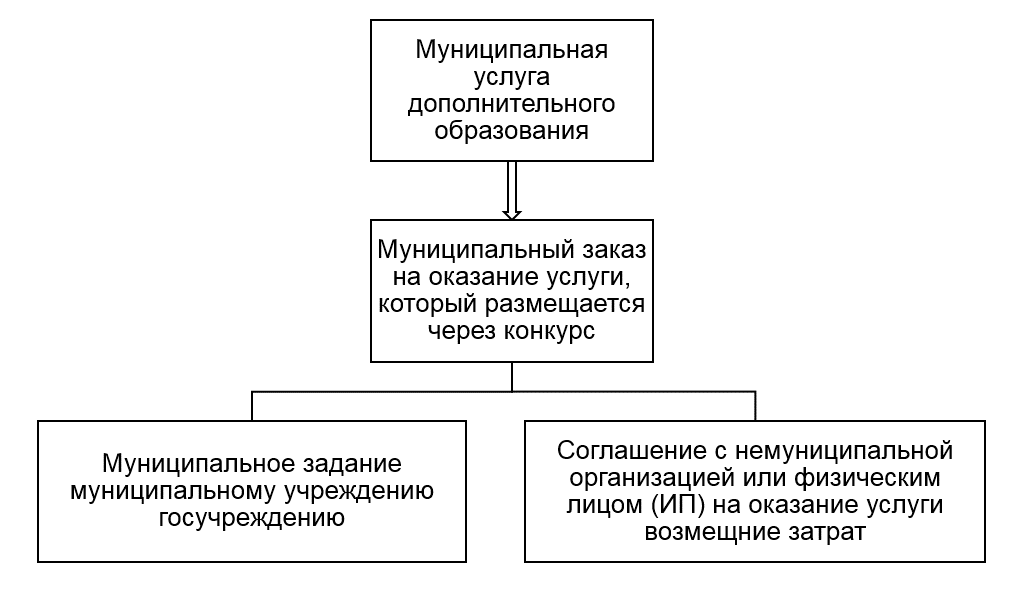 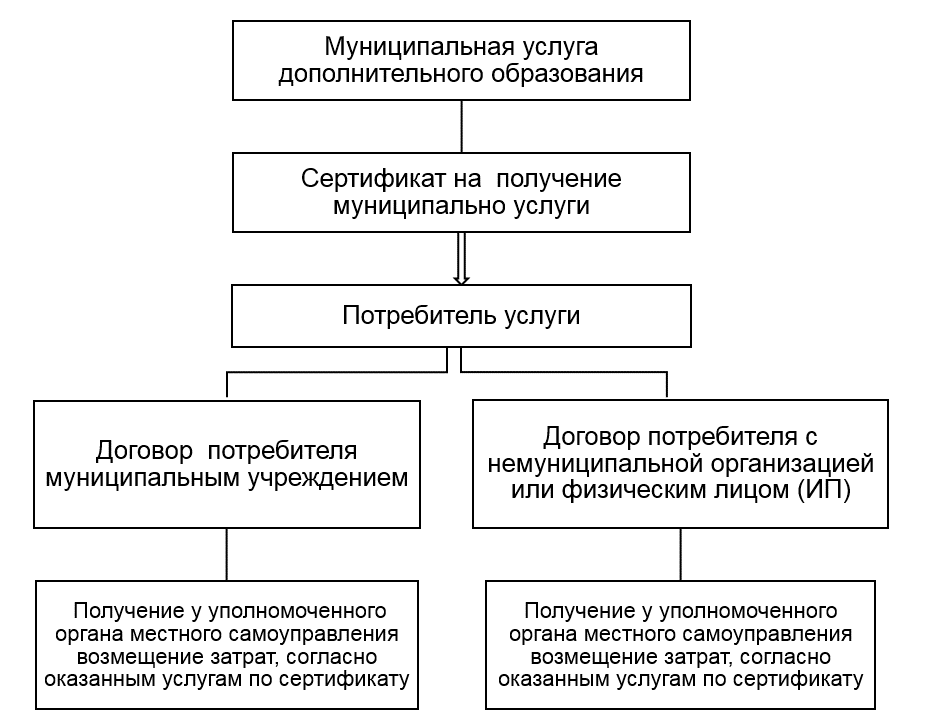 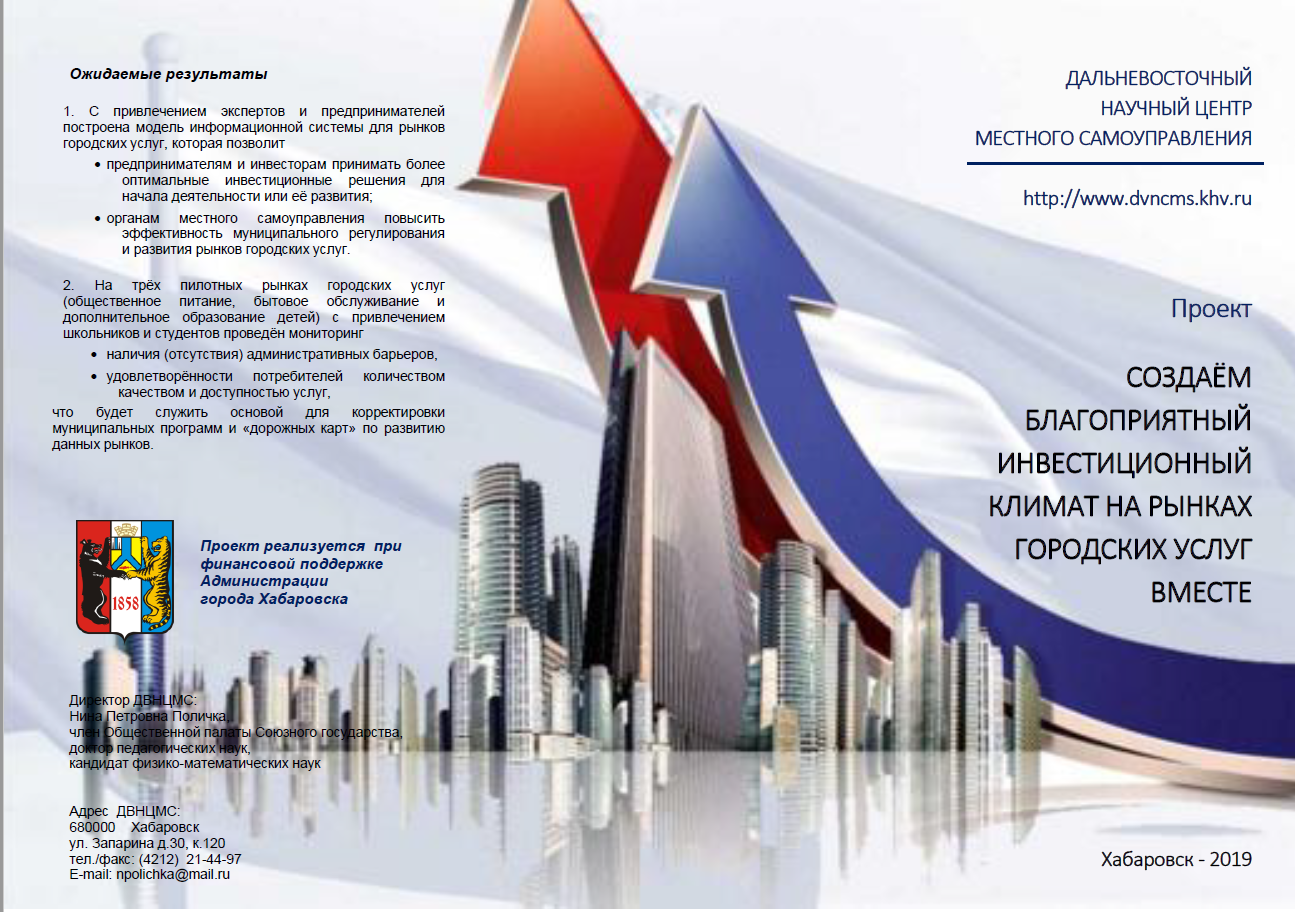 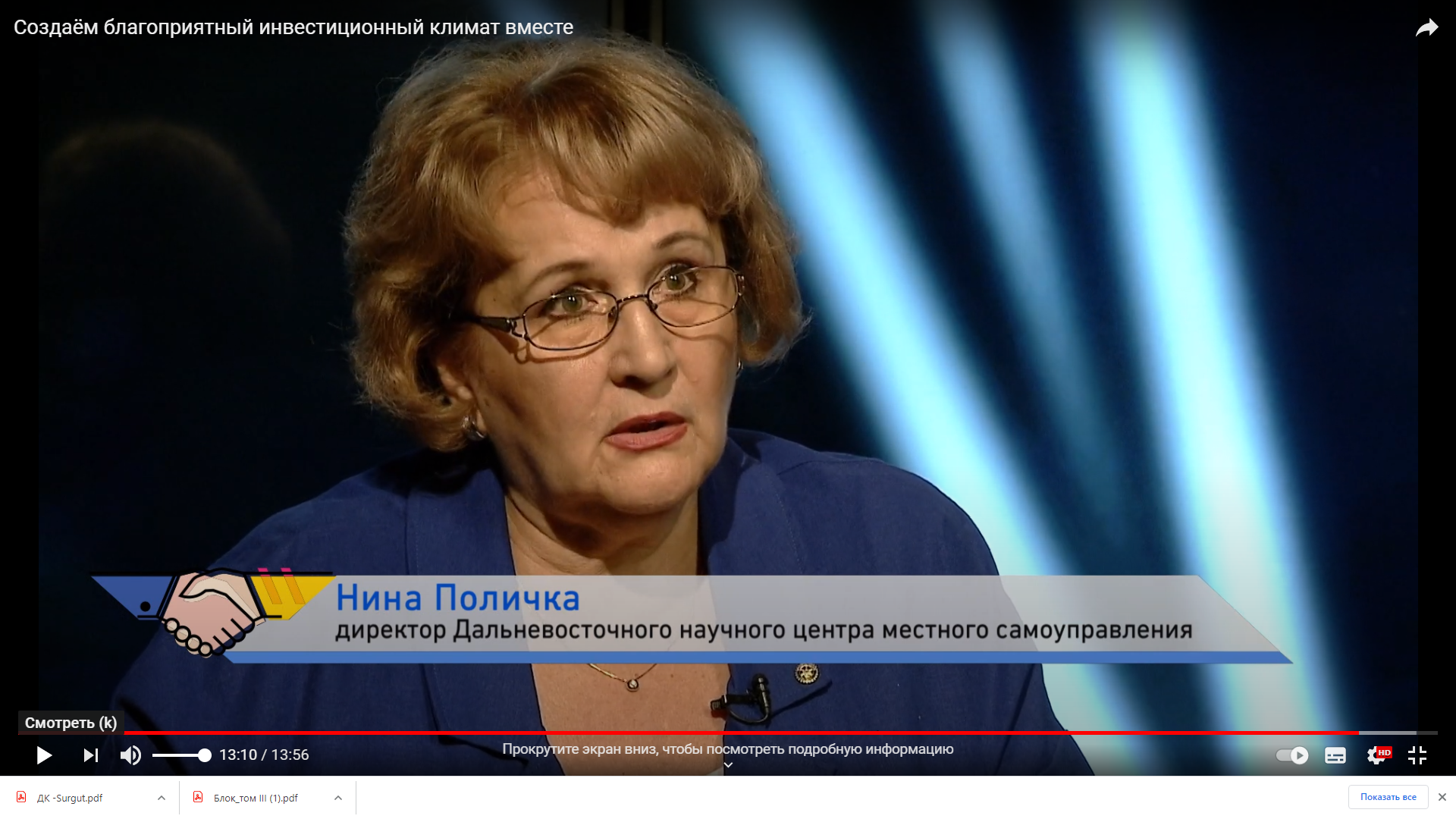 https://www.youtube.com/watch?v=jW0uKgU7c5k
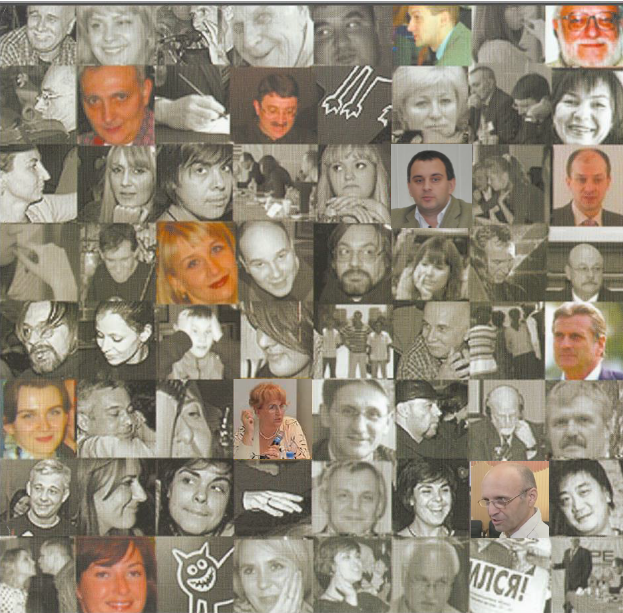 Некоммерческое партнёрство                              «Дальневосточный научный центр                                      местного самоуправления»
Проект «РЕАЛИЗУЕМ НАЦИОНАЛЬНЫЕ 
ПРОЕКТЫ ВМЕСТЕ»



Цель проекта - создание информационных, организационных  и образовательных условий для привлечения  институтов гражданского общества Хабаровска к участию в реализации национальных  и региональных проектов на территории Хабаровска
….открытость, прозрачность проектной работы, постоянная обратная связь с гражданами, общественный контроль за всеми ключевыми мероприятиями и программами. Прошу здесь опираться на представителей гражданского общества, в том числе на Общероссийский народный фронт.
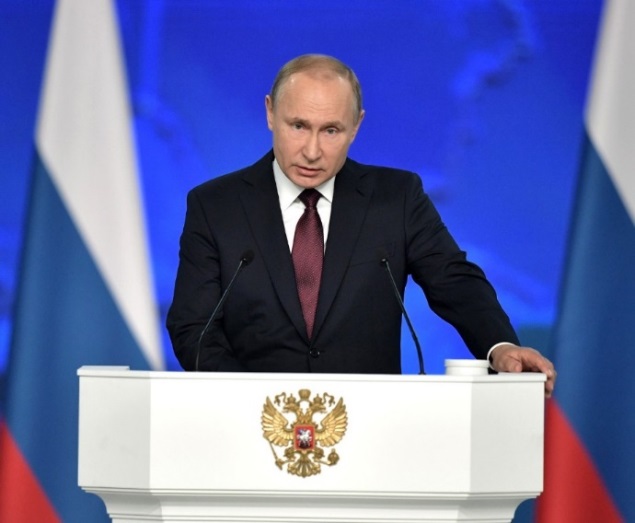 «В том, что цели, которые мы ставим, станут точкой приложения капиталов, кадрового потенциала и деловой активности, делового таланта российских предпринимателей,                          я практически не сомневаюсь"
В.В.Путин, из выступления на заседании съезда                                                                    Российского союза промышленников и предпринимателей ,14.03.2019
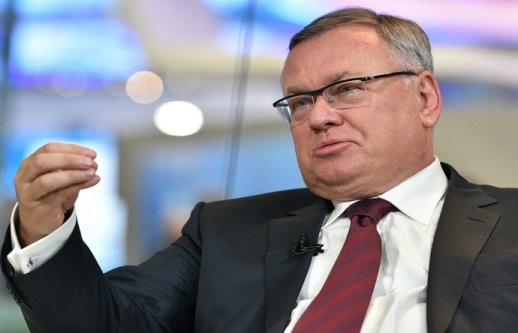 «Национальные проекты — это ключевая вещь. Если мы это сделаем, мы получим другие темпы развития, мы получим скачок в экономике, и очень важно их выполнить», 
 Андрей Костин, президент – председатель правления Банка ВТБ
2020 год
11.Как государство/ региональные органы власти могут заинтересовать коммерческие компании активнее участвовать в реализации национальных проектов
Субсидии, гранты – 45%
Открытость процедур – 19%
Четкое законодательное регулирование взаимодействия государства и частного сектора в части реализации национальных проектов/ Содействовать в реализации проектов на местах – 15%
Больше информации, диалог бизнеса и власти – 12%
Системность поддержки – 4%
Снижение административного барьера /Кратное уменьшение контрольно- надзорных органов и проверок – 3%
Госзакупки и муниципальные торги должны быть ориентированными на отечественного и регионального/муниципального производителя/ поставщика услуг -1%
Софинансированием/ Предоставлением льгот межведомственными и межрегиональный соглашениями - 1%
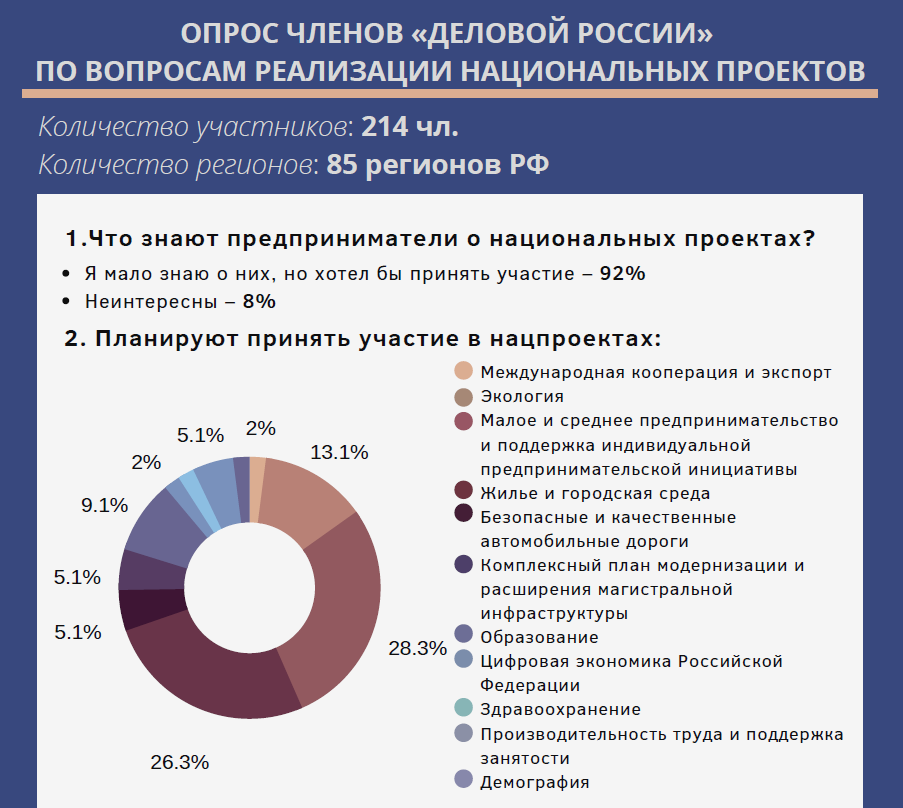 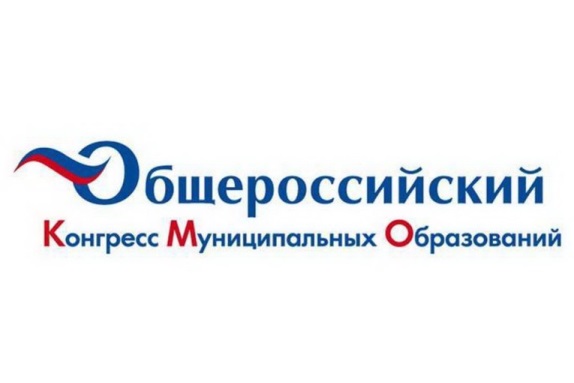 Съезд ОКМО «Участие муниципального сообщества в реализации национальных проектов»Москва 7-8 февраля 2019 года
7. Органам местного самоуправления
7.1. С целью эффективной реализации национальных проектов на территориях муниципальных образований:
7.1.3. Предусмотреть возможность участия жителей разных возрастов и социальных категорий в общественном контроле за реализацией национальных проектов. Создать на муниципальном уровне совещательные органы из числа руководителей общественных организаций, ТОС, НКО, сельских старост, возложив на них полномочия по общественной экспертизе нормативно-правовых актов, направленных на реализацию национальных проектов, а также по сбору, анализу, аккумулированию и конкурсному отбору общественных инициатив по развитию на муниципальном уровне.
Постановление Администрации Хабаровска от 25.04.2020 №1081 «Об  организации проектной деятельности                      в администрации Хабаровска»
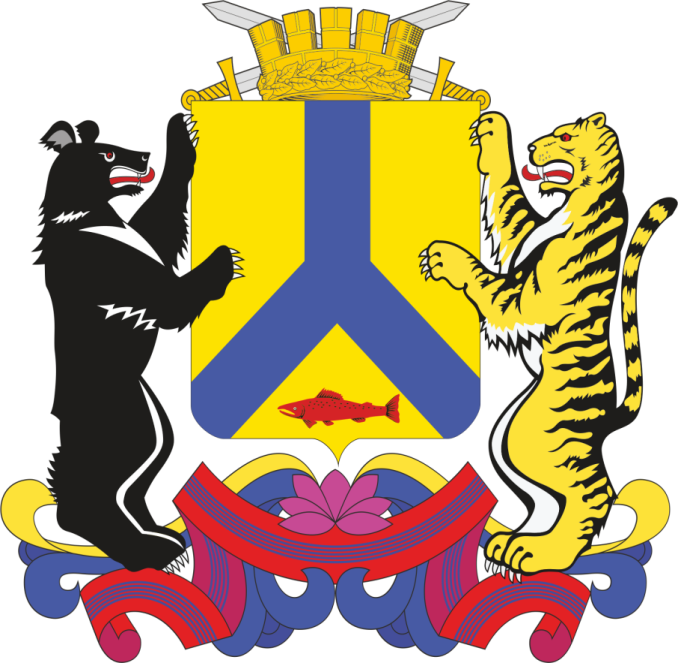 Перечень городских проектов для реализации  в 2020 году
 …
2. Участие в реализации национальных проектов институтов гражданского общества.
…
Проект «РЕАЛИЗУЕМ НАЦИОНАЛЬНЫЕ ПРОЕКТЫ ВМЕСТЕ»
Задача 1. Проанализировать национальные проекты и региональные проекты Хабаровского края с целью выявления возможностей для участия граждан, бизнеса и НКО в их реализации на территории Хабаровска.  Задача 2. Разработать пакет информационных материалов с задачами национальных и региональных проектов,  в  реализации которых  целесообразно участвовать институтам гражданского общества.
Национальный проект «Демография» Федеральный проект 1. Финансовая поддержка семей при рождении детей
Каждое мероприятие имеет потенциал для участия институтов гражданского общества!!!
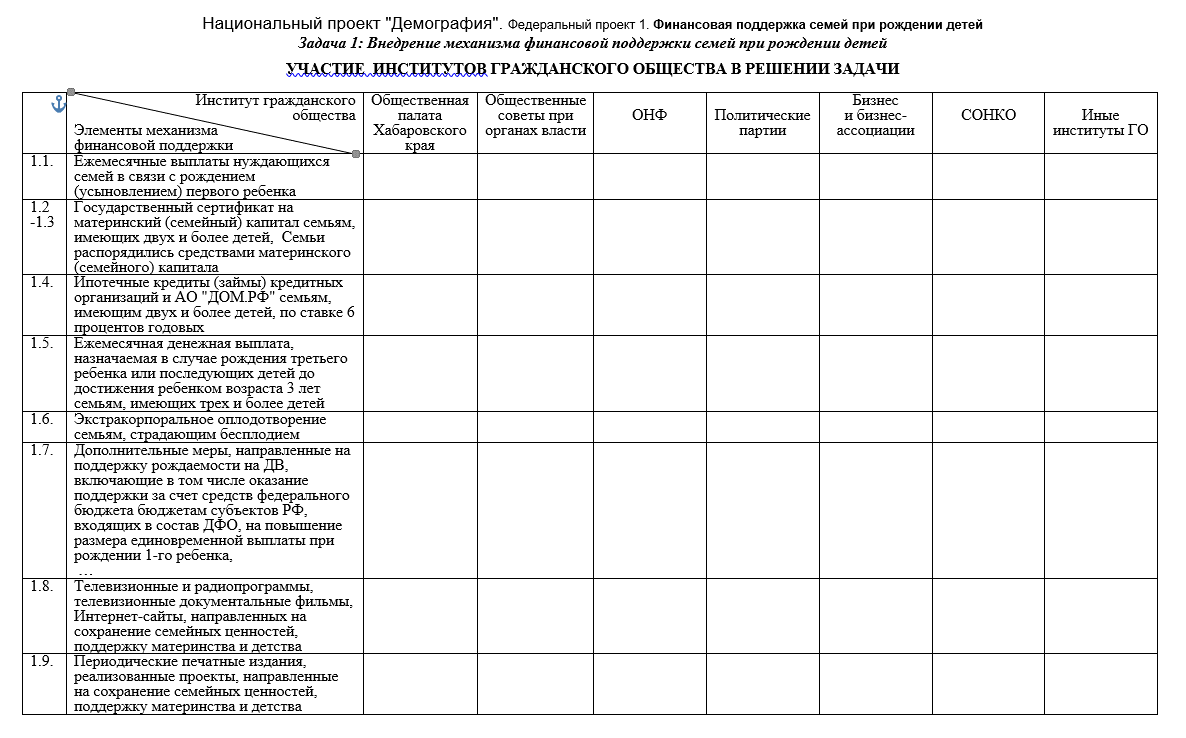 Каждой гражданской организации есть задача для участия!!!
Задачи (мероприятия)  федеральных проектов, названия которых прямо указывают на необходимость участие гражданских организаций
Реализация национальных проектов в регионах
https://np.khabkrai.ru/Proekty
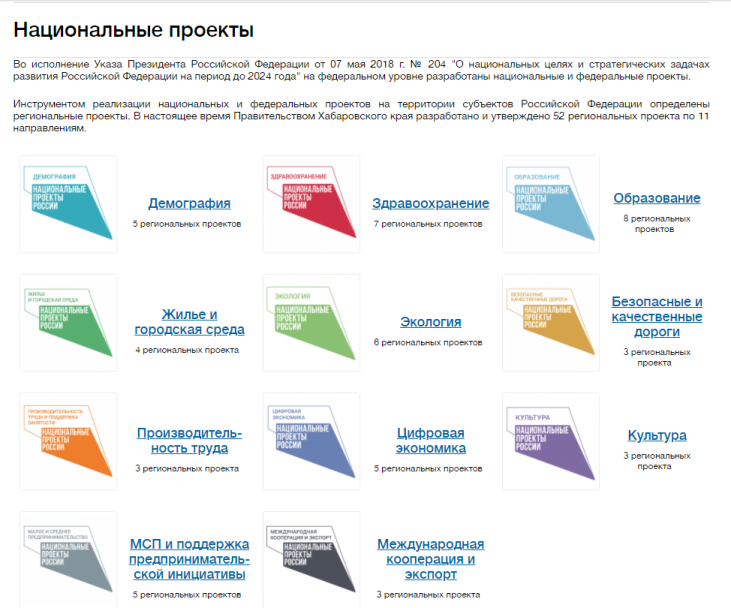 52
региональных проекта  в Хабаровском крае
Региональный проект «Финансовая поддержка семей при рождении детей»
Контактные данные:
Роша Ирина Сергеевна - начальник отдела организации и методологии предоставления мер социальной поддержки
Тел.: (4212) 30 24 08, E-mail: i.s.rosha@adm.khv.ru
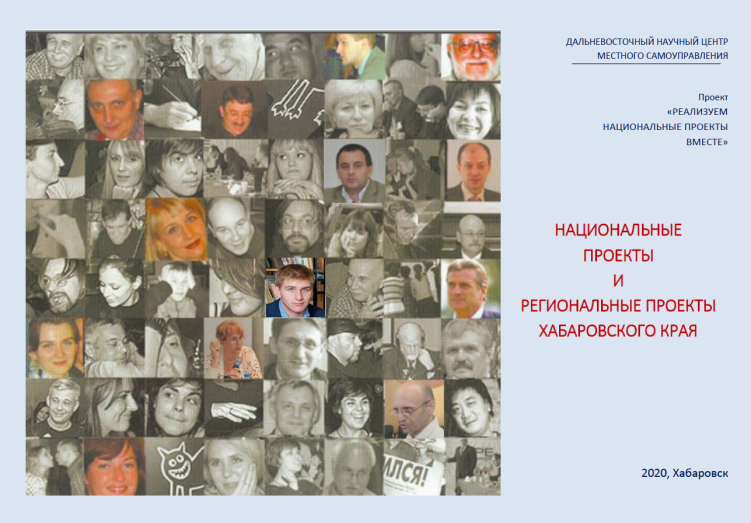 Более 2000 страниц перевели                  в 70!
Региональный проект  Хабаровского края 
«Формирование системы мотивации граждан к здоровому образу жизни, включая здоровое питание и отказ от вредных привычек»
ПАСПОРТ регионального проекта
«Формирование в Приморском крае системы мотивации граждан к здоровому образу жизни, включая здоровое питание и отказ от вредных привычек»
ПРОБЛЕМА  1. Не все мероприятия национальных проектов, предполагающие участие гражданских организаций, включены в региональные проекты Хабаровского края
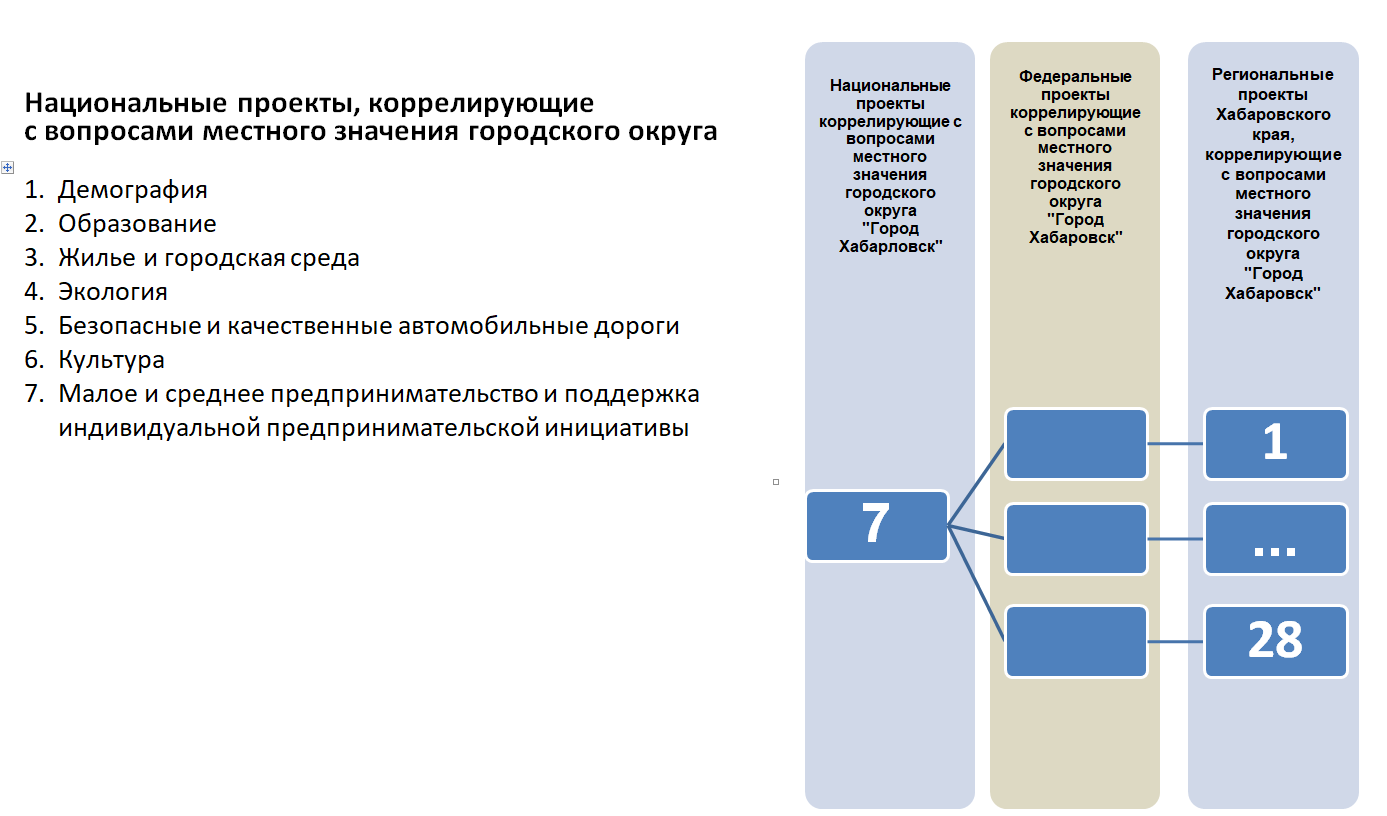 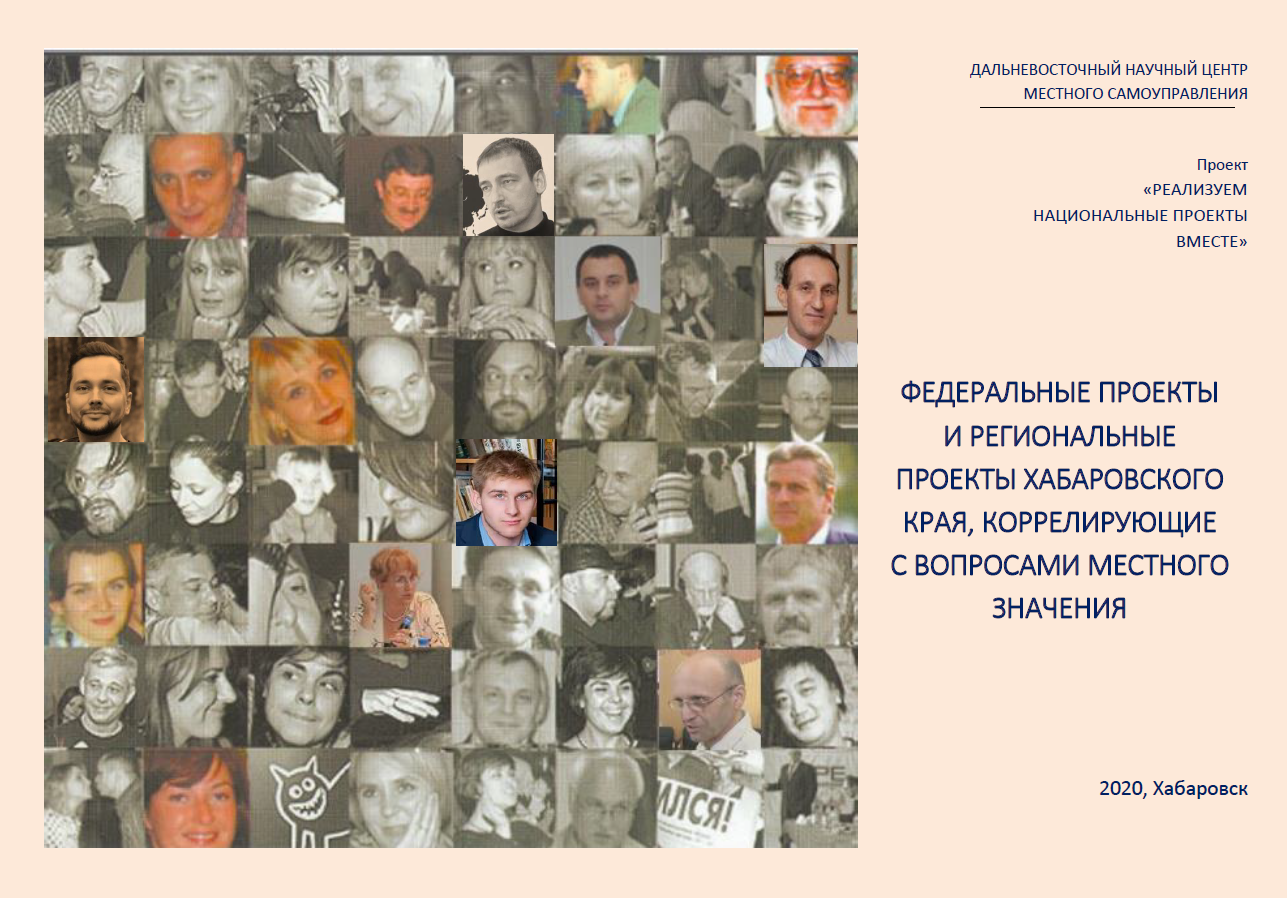 ПРОБЛЕМА 2. Не все мероприятия федеральных проектов, которые должны планироваться и осуществляться  органами государственной власти субъектов  федерации,  включены  в региональные проекты Хабаровского края
Региональный проект «Жилье» Хабаровского края
РЕШЕНИЕ: участвовать в корректировке
существующих региональных проектов 
Хабаровского края в связи с принятием 
документов  Правительства РФ
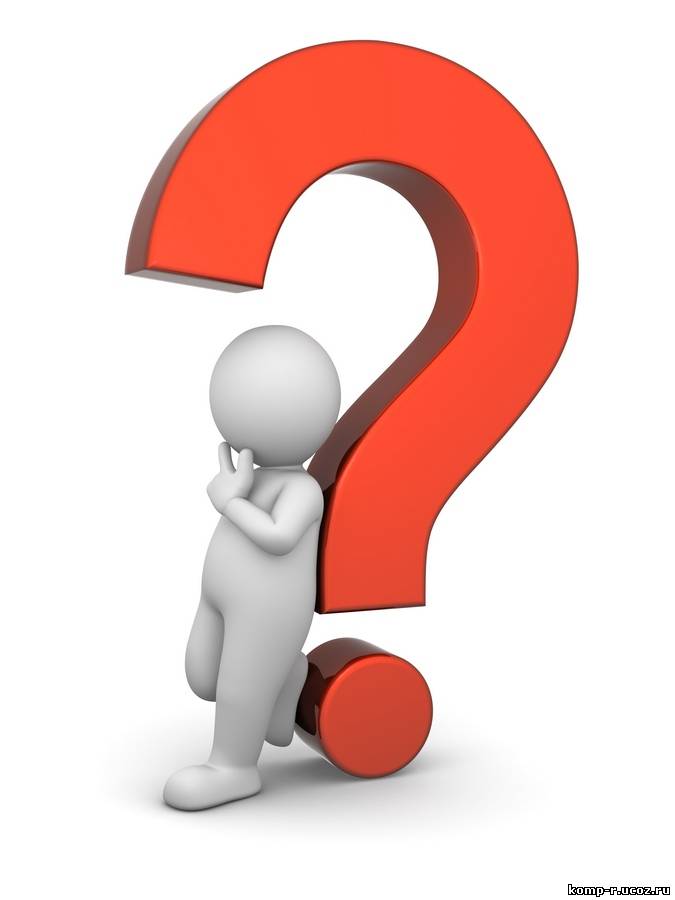 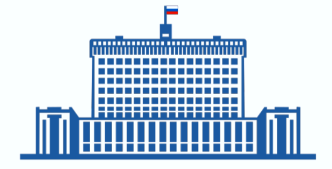 1.  Единый план по достижению национальных целей развития Российской Федерации на период до 2024 года и на плановый период до 2030 года
2. Методические рекомендации по организации участия органов местного самоуправления                                                                                                   в реализации региональных проектов (направлены письмом Аппарата Правительства РФ от 25.08.2020 N П6-51690)
КАК РЕШАТЬ ВЫЯВЛЕННЫЕ ПРОБЛЕМЫ?
Но для того, чтобы представителям местного самоуправления  конструктивно участвовать в органах управления региональными проектами, они должны, как минимум,  знать ИНТЕРЕСЫ муниципалитета,                   которые там надо отстаивать!!!
КАК  ОРГАНАМ  МЕСТНОГО  САМОУПРАВЛЕНИЯ                                                     И ГРАЖДАНСКИМ ОРГАНИЗАЦИЯМ УЧАСТВОВАТЬ                                             В РЕГИОНАЛЬНЫХ ПРОЕКТАХ
Этап 1. Определить свои интересы и приоритеты.  
Этап 2. Проанализировать национальные и федеральные проекты и выбрать задачи и мероприятия, которые соответствуют интересам и приоритетам.
Пример участия                                                         в региональных проектах гражданских организаций и органов местного самоуправления
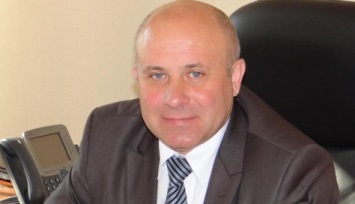 19.12.2019 года Мэр Хабаровска С.А.Кравчук 
в Ежегодном инвестиционном послании
 на 2020 год в числе основных направлений 
деятельности Администрации определил: 

«В целях создания благоприятного отношения населения и в первую очередь, молодёжи города к предпринимательской деятельности, с нового учебного года в образовательных учреждениях ввести программу  «Основы самозанятости и предпринимательства». 

Для решения данной задачи Постановлением Администрации Хабаровска от 25.04.2020 №1081 утверждён городской проект.
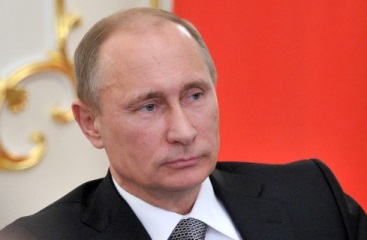 Президент России В.В. Путин 10.04.2020 года 
поручил Министерству просвещения России 
в срок до 1.09.2020 
 «представить предложения по внедрению в  образовательный процесс дополнительных общеобразовательных программ предпринимательской направленности для детей и  включению соответствующих курсов в основные общеобразовательные программы в  рамках внеурочной деятельности».
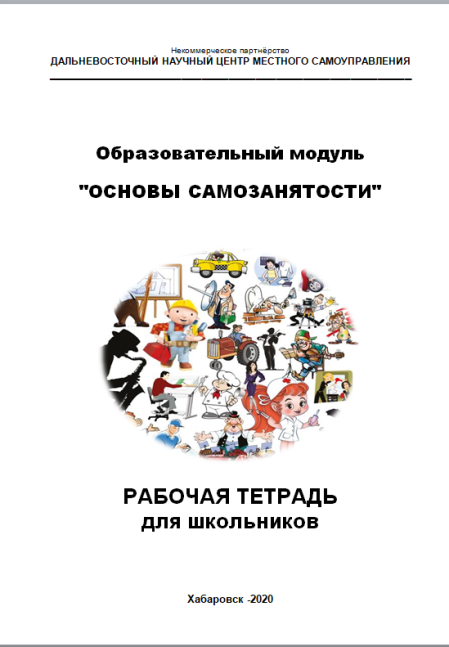 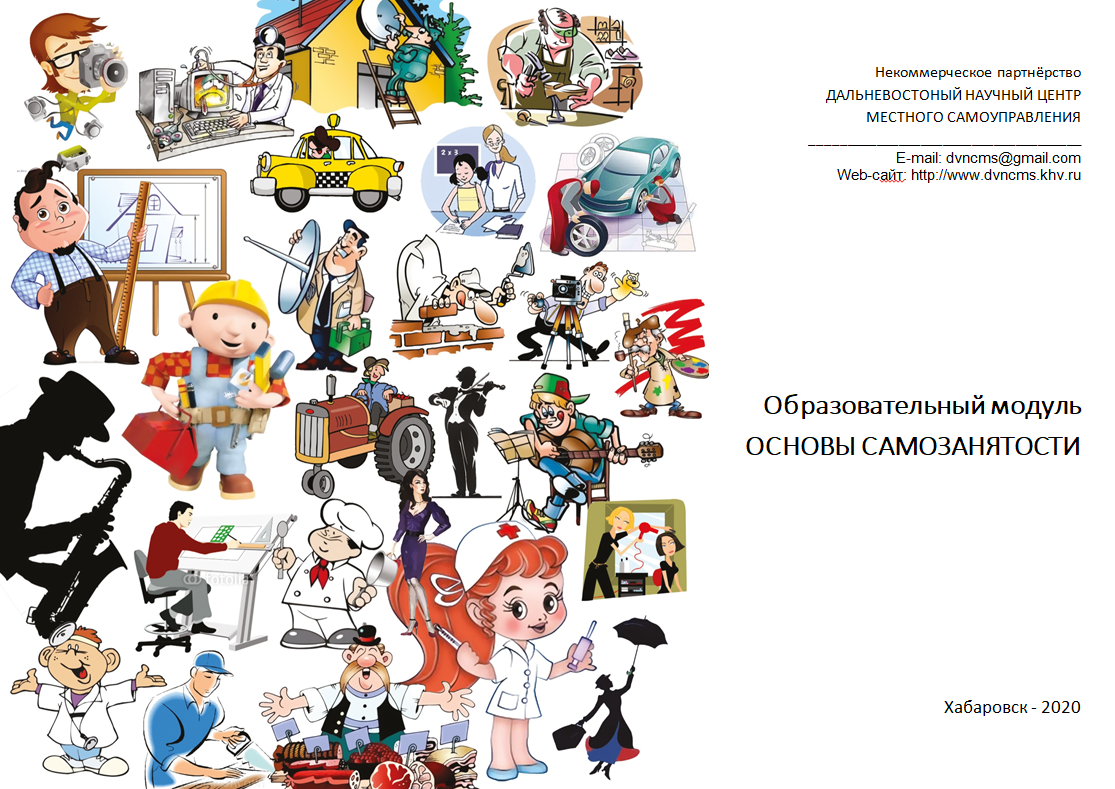 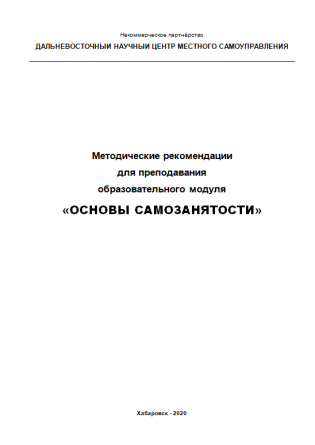 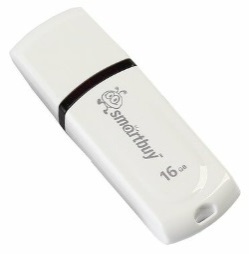 Флешка 
с видеоматериалами
2.6. Количество самозанятых граждан, зафиксировавших свой статус с учетом введения специального налогового режима для самозанятых, достигло 2 400,0 тыс. человек в 2019 - 2024 гг. (нарастающим итогом), в том числе:
в 2019 году - 200,0 тыс. чел.;
в 2020 году - 800,0 тыс. чел.;
в 2021 году - 1 400,0 тыс. чел.;
в 2022 году - 1 800,0 тыс. чел.;
в 2023 году - 2 100,0 тыс. чел.;
в 2024 году - 2 400,0 тыс. чел.
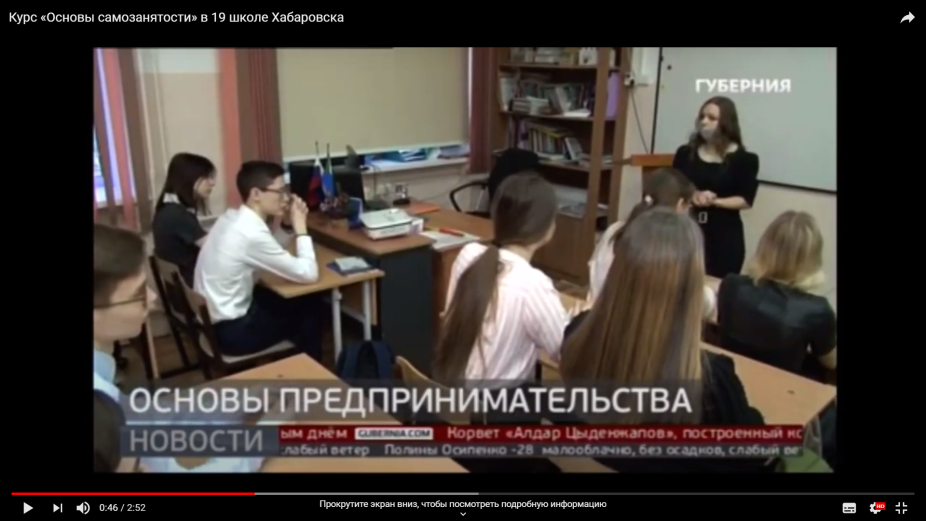 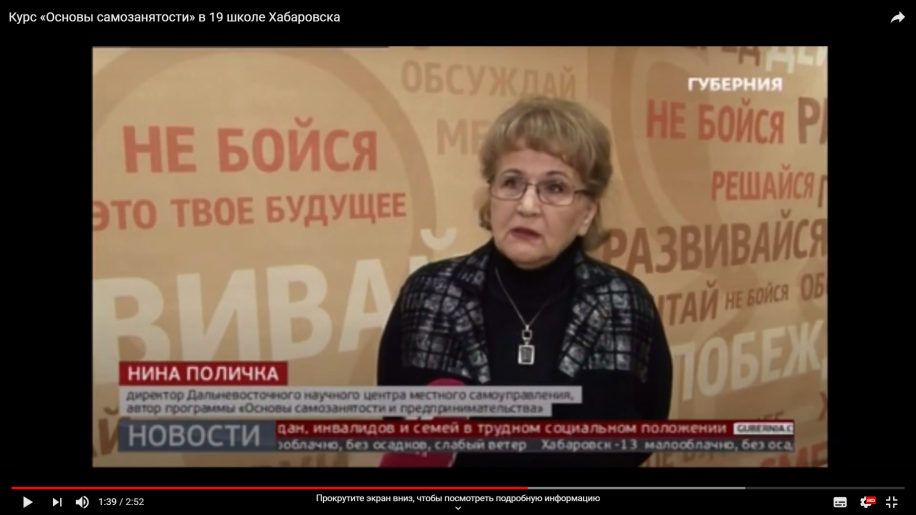 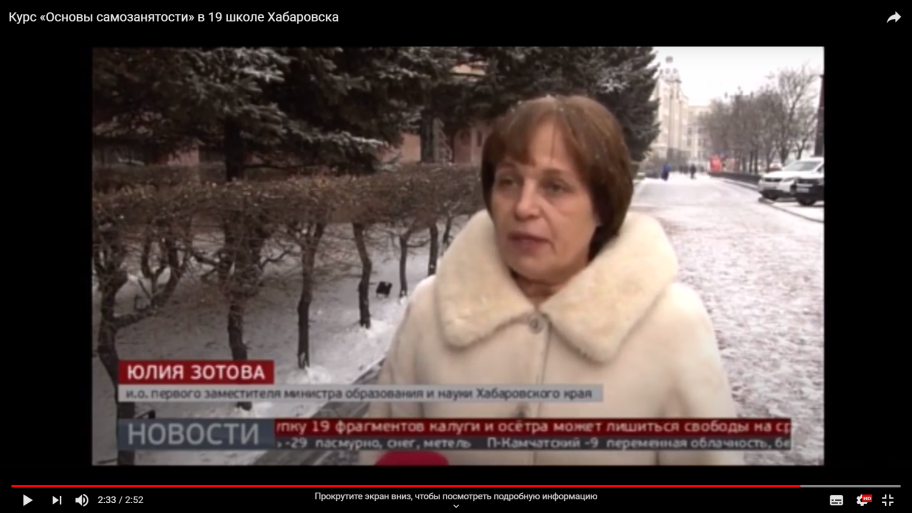 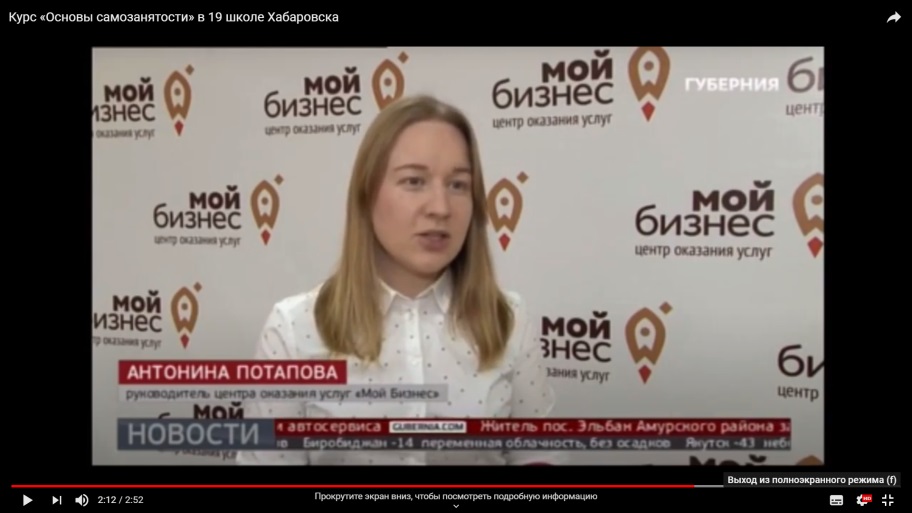 https://youtu.be/yLCrD3i6TGI
https://smarteka.com/practices/osnovy-samozanatosti-kak-nacal-naa-skola-predprinimatel-stva?tab=task
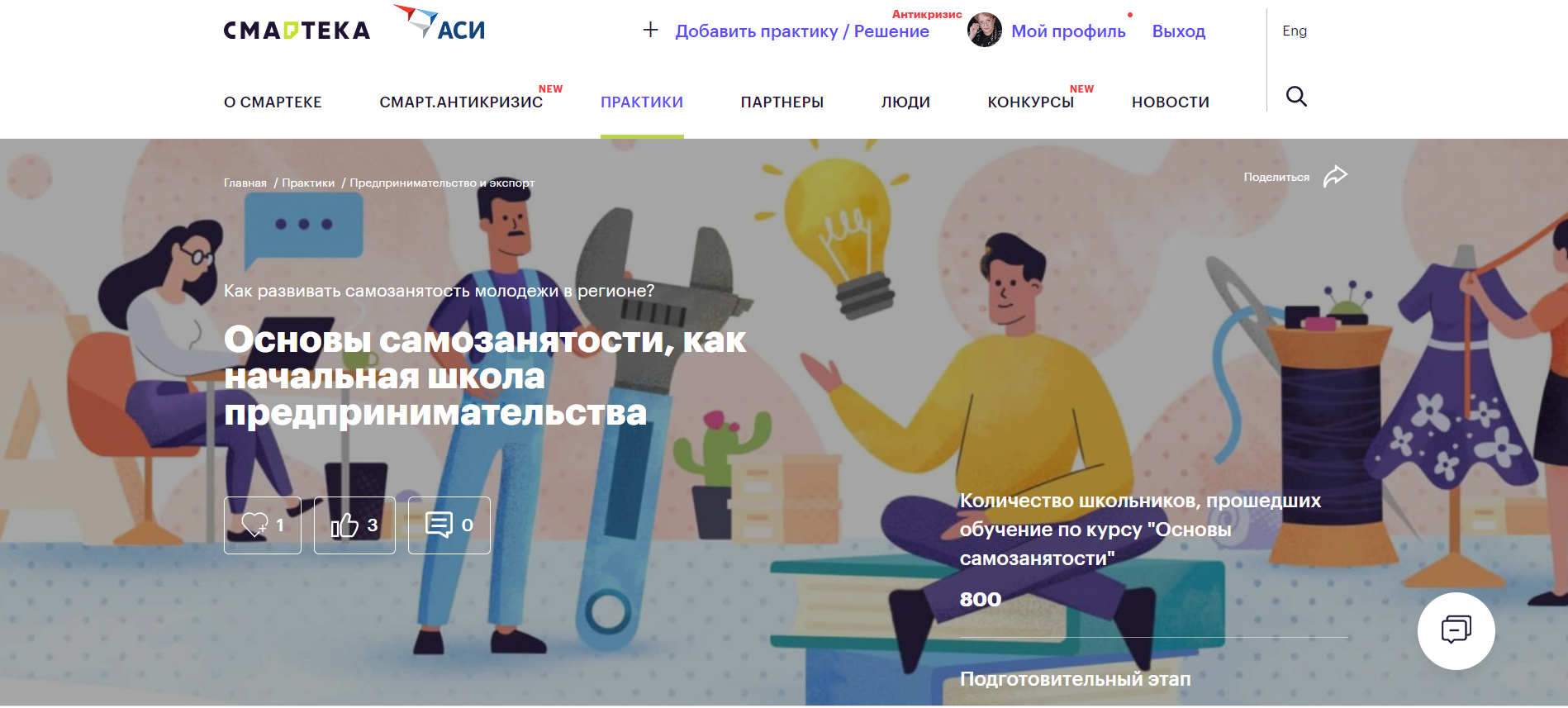